Policy Agenda. Пріоритетні кроки реформи ОПК
Асоціація виробників озброєння та військової техніки
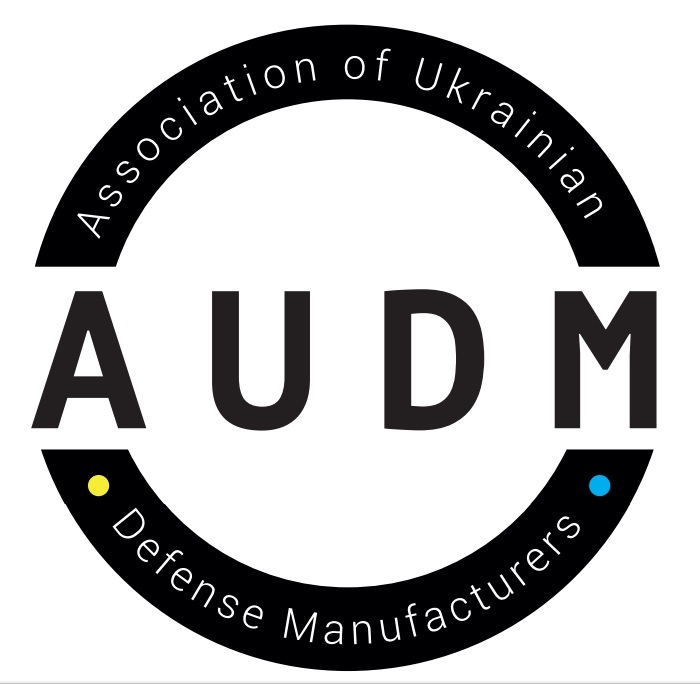 We know-how
Реформа системи управління оборонно-промисловим комплексом
3% - темп щорічного зростання галузі (PWC і Deloitte, 2013)
$700 млрд. - щорічний обсяг виробництва Топ-100 найбільших компаній сектору Aerospace&Defense
Місія  реформування
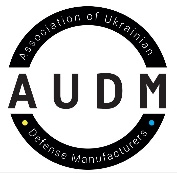 Формування національної оборонної промисловості, що: 
- працює на принципах РИНКОВИХ відносин:  рівних, прозорих, та конкурентних умов господарської діяльності;
 здатна забезпечувати РОЗВИТОК  і ВИРОБНИЦТВО новітніх технологій та продукції оборонного призначення силами підприємств незалежно від форми власності на території України;
 забезпечує розвиток експортного потенціалу та формування  іміджу України, як надійного та високотехнологічного партнера.
Етап  1
Policy Agenda
Етап 2
Впровадження
ДОКУМЕНТ ДЛЯ ОБГОВОРЕННЯ РОЗРОБЛЕНО:  AUDM.ORG.UA -  Не для розповсюдження - Конфіденційно
Ідеологія реформування
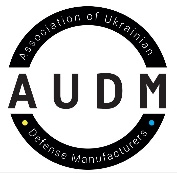 Під впливом суспільних, економічних і технологічних змін успішні системи врядування в секторі оборонної промисловості еволюціонують у напрямі:

Розвиток експортного потенціалу з монопольним правом Держави на КОНТРОЛЬ міжнародних передач технологій і озброєння, на противагу тотальної державної монополії на всі експортно-імпортні операції

2. Побудова міжнародного військово-технічного співробітництва,  на противагу формуванню виключно державних кластерів у рамках однієї країни

3. Створення сприятливих умов розвитку приватної ініціативи в секторі виробництва оборонних технологій, на противагу радянській державної монополії

4. Створення сприятливих інвестиційних, інфраструктурних умов для розміщення виробництва в країні

Кінцевою метою реалізації стратегії є підвищення обороноздатності України, шляхом  оснащення Збройних Сил України новітніми зразками озброєння та військової техніки,  забезпечення максимальної сумісності зі стандартами країн НАТО, ефективне і контрольоване використання державного оборонного бюджету.
Етап  1
Policy Agenda
Етап 2
Впровадження
ДОКУМЕНТ ДЛЯ ОБГОВОРЕННЯ РОЗРОБЛЕНО:  AUDM.ORG.UA -  Не для розповсюдження - Конфіденційно
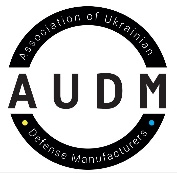 Нормативно-правові зміни в 3-ри етапа
Створення майданчика реформування ОПК з представників бізнесу та експертних кіл.
Підготовка Проекта Програми реформи системи управління ОПК

 -   Демонополізація зовнішньоекономічної діяльності ОПК та створення умов розвитку експортного потенціалу, інвестування та військово-технічного співробітництва

Дерегуляція в сфері оборонного замовлення та створення  рівних, прозорих та конкурентних умов господарської діяльності підприємств, незалежно від форми власності
Суттєве зниження рівня секретності
Впровадження дієвої концепції приватно-державного партнерства

Розбудова інфраструктури з впровадження новітніх технологій і супроводження проектів від стадії розробки до реалізації
    Збереження та розвиток кадрового потенціалу
    Розвиток внутрішньої та зовнішньої кооперації з розміщенням                      виробництва на території України
Етап Підготовчий 



1. Етап створення  відкритого ринку оборонної промисловості
(Демонополізація) 

2. Етап розвитку виробництва (Дерегуляція)



 3. Етап розвитку технологій, кооперації та військово-технічного співробітництва 
(Систематизація)
Етап  1
Policy Agenda
Етап 2
Впровадження
ДОКУМЕНТ ДЛЯ ОБГОВОРЕННЯ РОЗРОБЛЕНО:  AUDM.ORG.UA -  Не для розповсюдження - Конфіденційно
Контроль експорту озброєнь
У світі – монополія Держави на КОНТРОЛЬ за експортом озброєнь
В Україні – монополія Держави на ЕКСПОРТ озброєнь в цілому
ДОКУМЕНТ ДЛЯ ОБГОВОРЕННЯ РОЗРОБЛЕНО:  AUDM.ORG.UA -  Не для розповсюдження - Конфіденційно
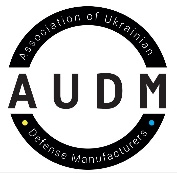 Етап 1. Демонополізація
ДОКУМЕНТ ДЛЯ ОБГОВОРЕННЯ РОЗРОБЛЕНО:  AUDM.ORG.UA -  Не для розповсюдження - Конфіденційно
До змін
Щорічні втрати до $3 млрд
ДОКУМЕНТ ДЛЯ ОБГОВОРЕННЯ РОЗРОБЛЕНО:  AUDM.ORG.UA -  Не для розповсюдження - Конфіденційно
Приріст обсягів 
виробництва  на  
$4-8 млрд   
протягом 3-5 років
Після змін
за 1 рік
ДОКУМЕНТ ДЛЯ ОБГОВОРЕННЯ РОЗРОБЛЕНО:  AUDM.ORG.UA -  Не для розповсюдження - Конфіденційно
Суть  змін  першого  етапу
До змін                                                      Після змін
Покупець
Покупець
ДСЕК
(надання дозволу)
ДСЕК 
(надання дозволу)
Спецекспортер
Надання 
Повноважень
Виробник
Виробник
ДОКУМЕНТ ДЛЯ ОБГОВОРЕННЯ РОЗРОБЛЕНО:  AUDM.ORG.UA -  Не для розповсюдження - Конфіденційно
Схема надання суб'єктам зовнішньоекономічної діяльності ПОВНОВАЖЕНЬ  на право здійснення експорту, імпорту товарів військового призначення та товарів, які містять відомості, що становлять державну таємницю
Тривалість проходження до 5 років!!!
ДСЄКУ
Урядова 
комісія
МЄРТ
Міжурядова 
комісія
Підприємство
СБУ
СЗР
ГУР
УОП
МЄРТ
Мін Юст
МО
МЗС
Мін Фін
Засідання 
КМ
Постанова КМ 
№ 1228
ДОКУМЕНТ ДЛЯ ОБГОВОРЕННЯ РОЗРОБЛЕНО:  AUDM.ORG.UA -  Не для розповсюдження - Конфіденційно
Схема надання суб'єктам зовнішньоекономічної діяльності ДОЗВОЛУ на право здійснення експорту, імпорту товарів військового призначення та товарів, які містять відомості, що становлять державну таємницю
Тривалість проходження до 90 днів!!!
ДСЄКУ
Підприємство
Міжурядова 
Комісія ВТС
СБУ
СЗР
ГУР
УОП
УСЄ
МЄРТ
Мін Юст
МО
МЗС
Мін Фін
ДОКУМЕНТ ДЛЯ ОБГОВОРЕННЯ РОЗРОБЛЕНО:  AUDM.ORG.UA -  Не для розповсюдження - Конфіденційно
Головна мета першого этапу
Зберігається та удосконалюється монополія держави на КОНТРОЛЬ за діяльністю в сфері експорту та імпорту озброєння, боєприпасів,  військової  техніки  та спеціальних комплектуючих виробів для їх  виробництва.

 Ліквідується  монополія державних підприємств на експорт та імпорт озброєння, боєприпасів,  військової  техніки  та спеціальних комплектуючих виробів для  їх  виробництва;
 Ліквідуються корупційні складові у роботі  ДСЕК
ДОКУМЕНТ ДЛЯ ОБГОВОРЕННЯ / Kalachov Denys / 0504445035
Стан розроблення змін до нормативно-правової бази 1 етапу
ДОКУМЕНТ ДЛЯ ОБГОВОРЕННЯ РОЗРОБЛЕНО:  AUDM.ORG.UA -  Не для розповсюдження - Конфіденційно
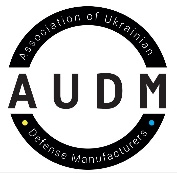 Етап 2.  Дерегуляція
Етап  1
Policy Agenda
Етап 2
Впровадження
ДОКУМЕНТ ДЛЯ ОБГОВОРЕННЯ РОЗРОБЛЕНО:  AUDM.ORG.UA -  Не для розповсюдження - Конфіденційно
Стан розроблення змін до нормативно-правової бази 2 етапу
ДОКУМЕНТ ДЛЯ ОБГОВОРЕННЯ   РОЗРОБЛЕНО:  AUDM.ORG.UA -  Не для розповсюдження - Конфіденційно
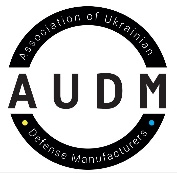 Етап 3. Систематизація
ДОКУМЕНТ ДЛЯ ОБГОВОРЕННЯ РОЗРОБЛЕНО:  AUDM.ORG.UA -  Не для розповсюдження - Конфіденційно
Етапність законодавчих ініціатив щодо реформи системи управління ОПК
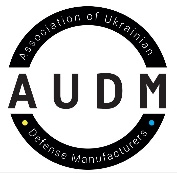 01.01.18 – 31.01.18
Етап 2
до 01.07.2018
Етап 3
2018+
Етап 0
(готово)
Етап 1
До 01.03.2018
Створення ЗУ «Про приватно-державне партнерство»
Зміни та прийняття:
ЗУ «Про військово-технічне співробітництво»
ЗУ «Про особливості управління об'єктами державної власності в оборонно-промисловому комплексі»
ЗУ «Про перелік об’єктів права державної власності, що не підлягають приватизації»
Постанова КМУ від 31 серпня 2011 р. № 993 Деякі питання Державного концерну "Укроборонпром"
Розроблення системи стандартів, що вводяться новим ЗУ “Про створення та виробництво озброєння, військової і спеціальної техніки

Закон України “Про внесення змін до деяких законодавчих актів щодо забезпечення відкритості та прозорості державного оборонного замовлення з метою зменшення рівня корупції в оборонній сфері ”
- Внесення змін до:
ЗУ «Про зовнішньоекономічну
 діяльність»; 
ЗУ «Про державний контроль за міжнародними передачами товарів військового призначення та подвійного використання;
Постанови КМУ «Про надання суб'єктам зовнішньоекономічної діяльності повноважень на право здійснення експорту, імпорту товарів військового призначення та товарів, які містять відомості, що становлять державну таємницю».
- Відміна Постанови КМУ «Про затвердження Положення про порядок надання суб'єктам  зовнішньоекономічної діяльності повноважень на право здійснення експорту, імпорту товарів військового призначення та товарів, які містять відомості, що становлять державну таємницю».
Аналіз законодавчої бази
Зміни до ЗУ «Про державне оборонне
 замовлення»
Етап  1
Policy Agenda
Етап 2
Впровадження
ДОКУМЕНТ ДЛЯ ОБГОВОРЕННЯ РОЗРОБЛЕНО:  AUDM.ORG.UA -  Не для розповсюдження - Конфіденційно
01054, м.Київ, вул. Павлівська, 18
03113, м. Київ, пр. Перемоги, 57, 
оф. 607тел.: +38 (050) 444 5035,факс: +38 (044) 498 7385 office@audm.org.ua
http://audm.org.ua/
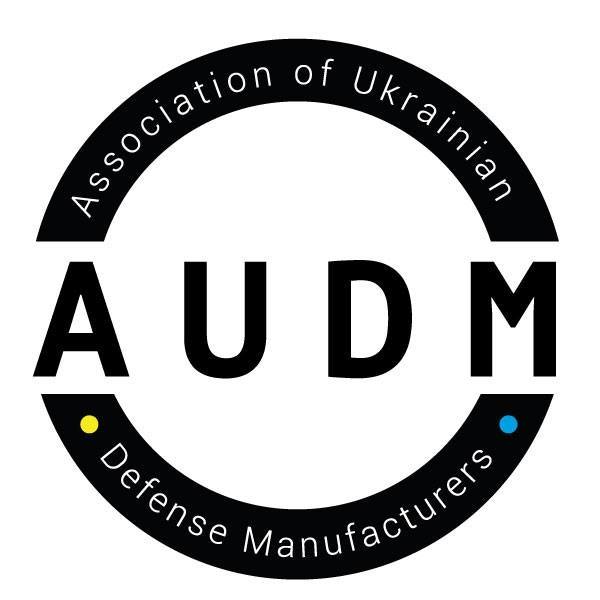